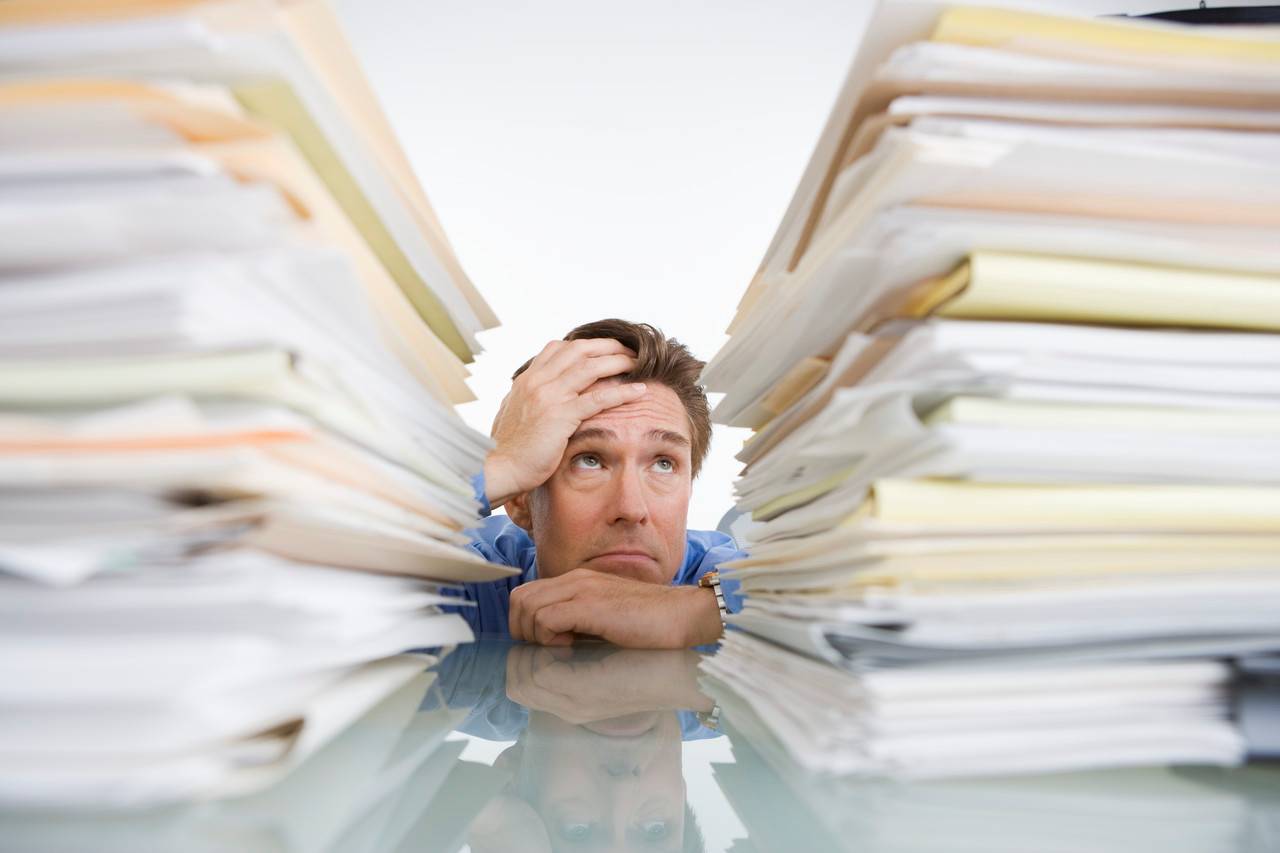 Undergraduate Initiated Research Activities

UIRA Training Program
So, what is this training program?
UIRA Decision Form
Do I need IRB review?
Provides a decision
IRB regulatory expert reviews each form
So, what is this training program?
Student Guide / Curriculum
Outlines ethical obligations of doing research whether or not IRB review occurs
Federal regulations, Harvard policies
Tips on conducting research
List of resources
So, what is this training program?
In-person training sessions
Various dates throughout the academic year
Alternative to online CITI training
90 minute on-campus sessions
So, what is this training program?
Advisory Group
Monitors program
Develops material
Represented by members from across the campus
CUHS
OUE
OVPR
Concentrations of Harvard College
Thank you!